Розрахунково графічна робота з курсу «Автоматизований електропривод»
Викладач: Шавурський Ю.О.
Завдання до розрахунково графічної роботи
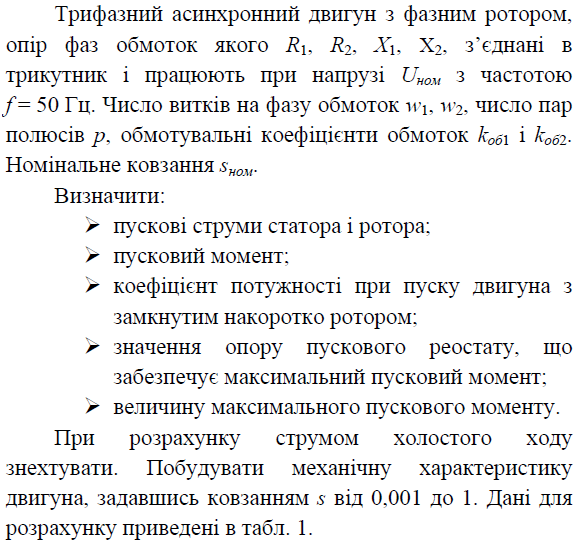 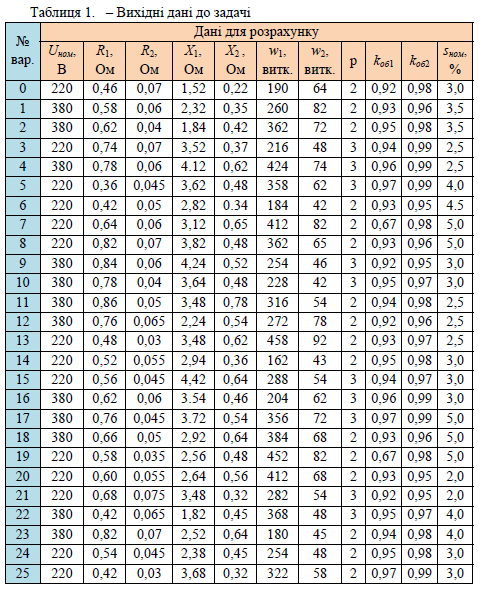 Загальні відомості і пояснення щодо розв'язку
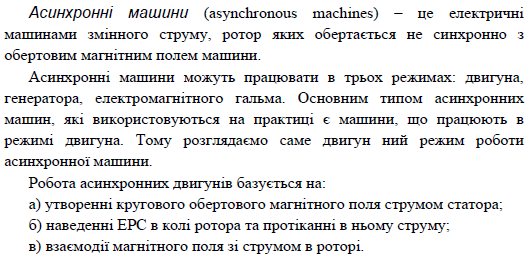 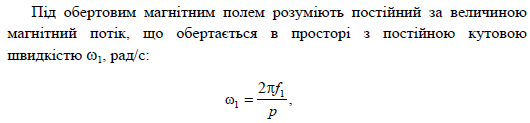 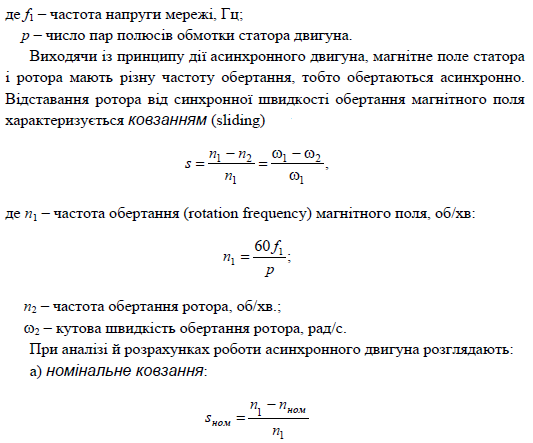 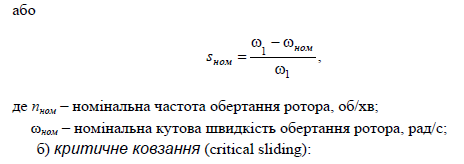 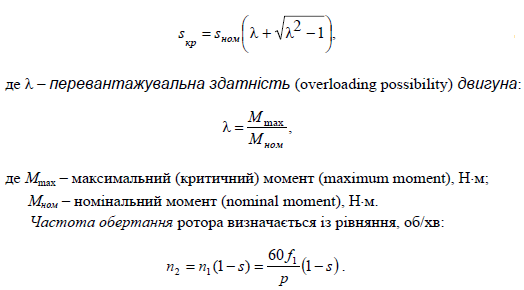 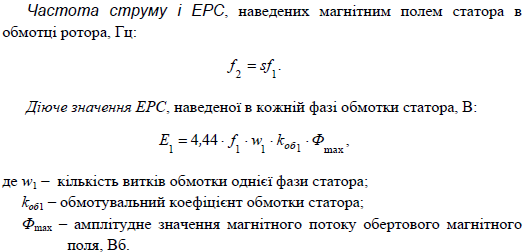 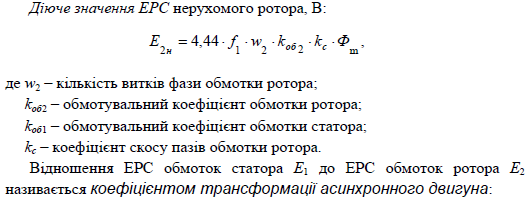 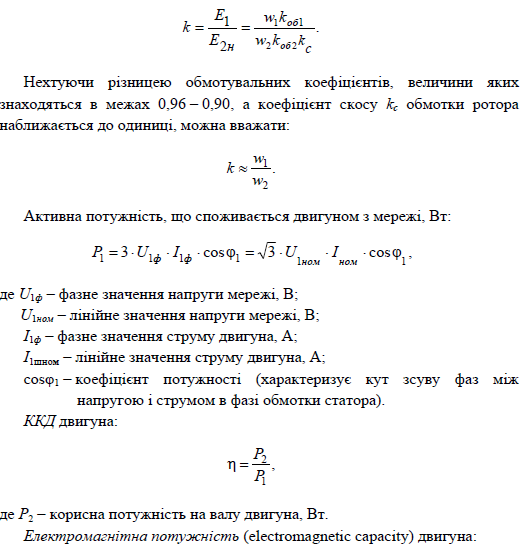 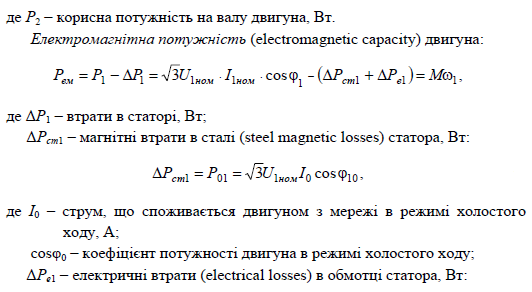 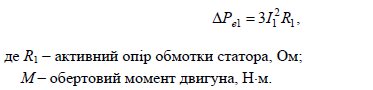 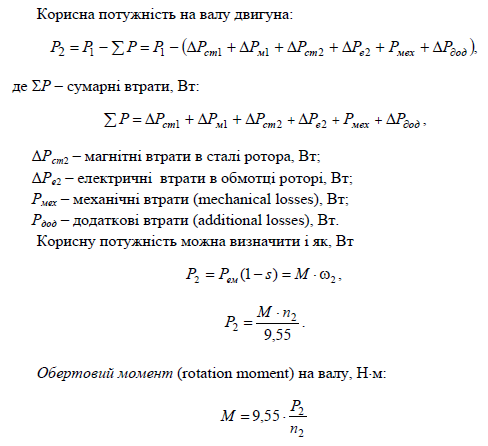 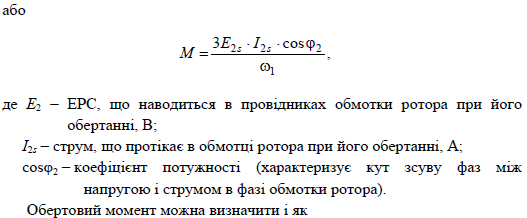 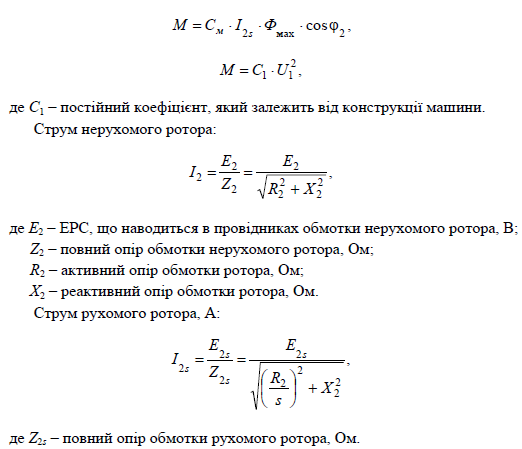 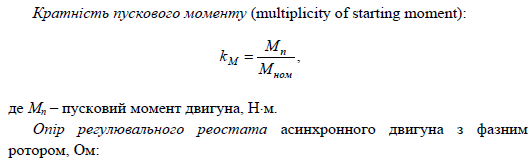 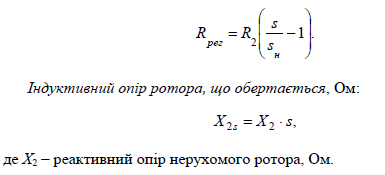 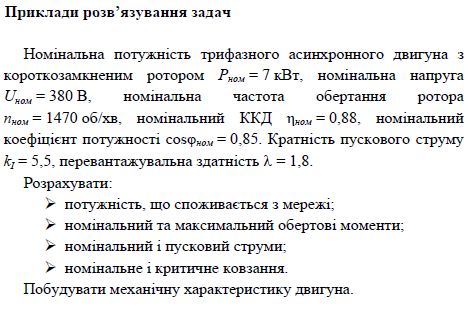 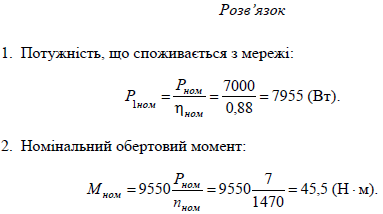 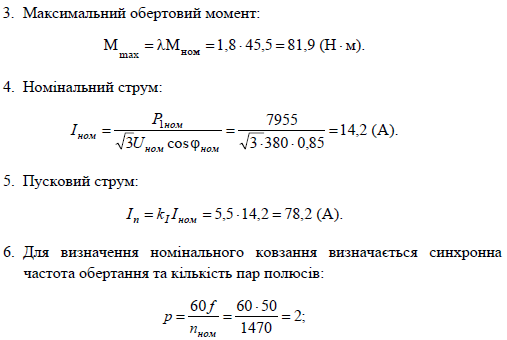 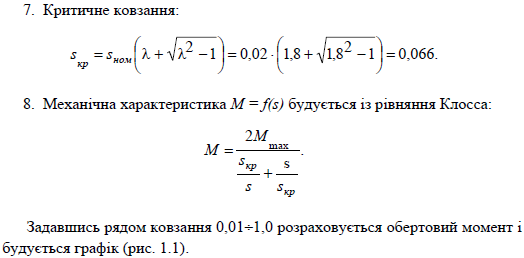 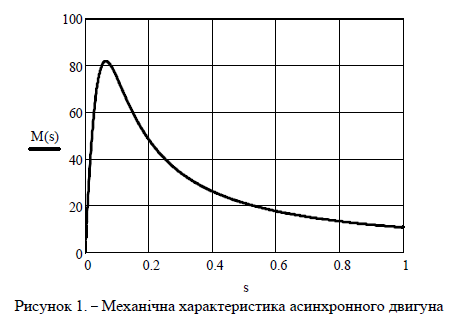